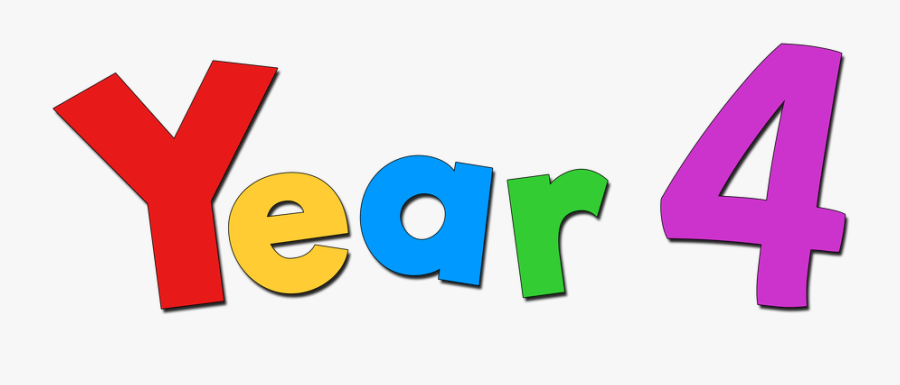 Maths: 
As mathematicians we will: 
Measure perimeter
Add/subtract fractions with the same denominator 
Recognise and write decimal equivalents
English writing texts:
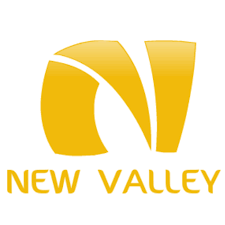 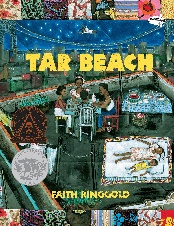 Mrs Pickard
Spring 2023
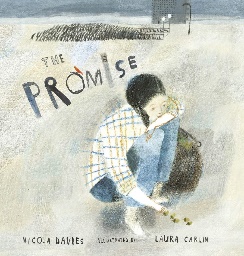 History 
As historians we will be able to:
Explain and identify where in history the Anglo Saxons were
Identify on a map where the Anglo Saxon came from and where they settled
Describe how the Saxons were able to invade and settle in the UK
Describe the houses and villages by looking at artefacts and researching famous Anglo Saxon areas
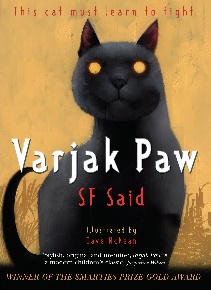 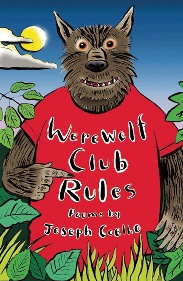 Geography
Identify and label the features of a river
Understand what rivers have been used for in history and compare to what we use them for today
Complete a river study of the River Wandle.
Reading:
Science: 
As scientists we will be able to:
Identify how sounds are made
Find patterns between pitch and the object that created the sound
Learn what an electrical circuit is and construct one using basic electrical components
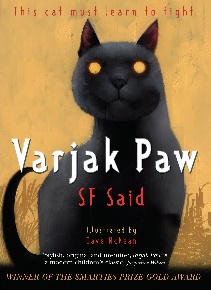 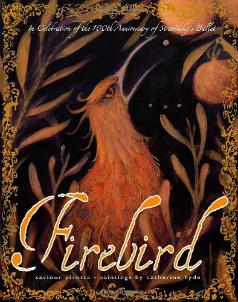 DT
As chefs, we will:
- follow safety and food hygiene procedures
- Understand that food is grown, reared or caught
- Understand how to prepare and savoury dishes using a range of techniques such as peeling, blending, spreading etc
-  Understand what a balance diet includes
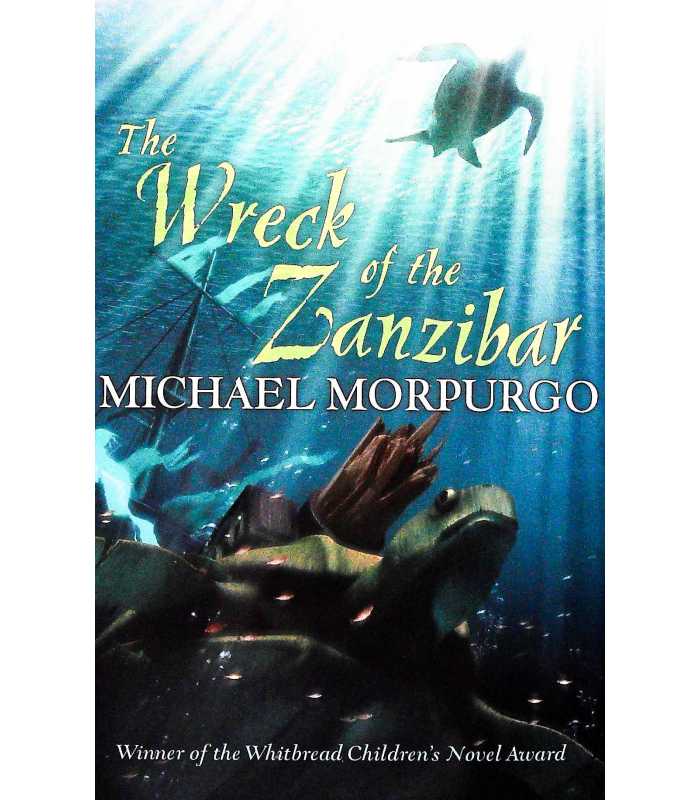 Computing
In computing, the children will create an animation using scratch. Throughout, they will learn to debug and evaluate their work.
PE: 
In PE we will be: 
Travelling and balancing on apparatus in gymnastics
Invasion games in netball

Children should come in wearing their PE kit on Monday and Friday.
Music:  
Create their own Blues song
Use Chranga to support them to use a glockenspiel
RE:
In RE, we will learn about the three birth rites in Christianity and understand the importance of Easter.
Spanish
In Spanish we will be looking at animals, (pet and farmyard) and colours.